Arkansas Community Action Agencies Association
May 18, 2017
Community Resource Networks
Bernie Quell, LPC
Program Manager
Three Time Frames
Today
Yesterday
Future
2
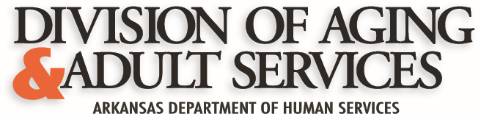 The Mission of DAAS is to promote the health, safety, and independence of older Arkansans and adults with a physical disability.
3
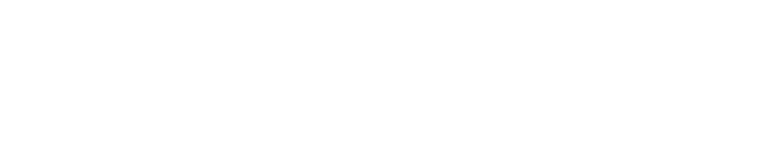 ACAAA’s mission is to provide education, advocacy, and a unified voice for Community Action Agencies to reduce poverty and promote thriving communities in Arkansas.
4
What We Have in Common
We are both:	State-wide Service Organizations

Populations Served:
	Seniors
	Individuals with disabilities
	Individuals who lack health 	insurance.
5
Service = Information
What does the individual need?

What does the organization have that may be of benefit to the individual?
6
TodayWhy are YOU here today?
What does this conference (this network of individuals) have that can be of benefit to me?

How can I apply what I learn to be  better at what I do?
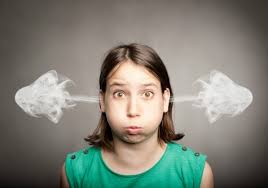 7
A Challenge We Both Face
Today, 30 million households are providing care for an adult over the age of 50—and that number is expected to double over the next 25 years.

Need will always
 be in demand of 
Services.
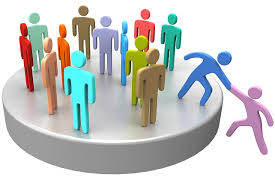 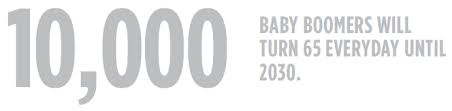 8
Value of Community Resource Networks
Families need individualized support when making decisions about long-term services and supports

Few people plan ahead for long term support needs
9
A Service We Offer isResource Options Counseling
Seniors
	Individuals with disabilities
	Individuals who lack health insurance,
	Will ask the question:
	What resource options are 
  	 available to me?
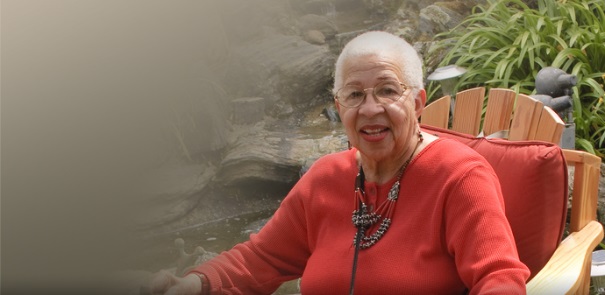 10
What Does Resource Options Counseling Offer?
Resource Options is person-centered and includes :

gathering information about                   the person’s current situation; 

providing information on and  educating about support options; 

weighing pros/cons of various options; 

how to connect to services; how to apply for services.
11
Aging and Disability Resource Center (ADRC)
The ADRC is a resource to all who have questions about care for the elderly and adult individuals with disabilities.
Call toll free:       1-866-801-3435   ww.choicesinliving.ar.gov
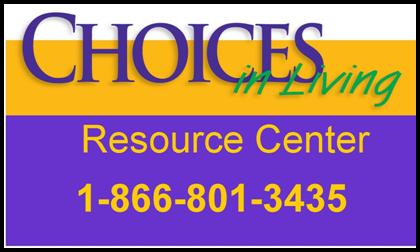 12
Resource Options Counseling
The law and regulation that requires every State and nursing facilities to address Options Counseling came about due to some legal issues that resulted in a 1990’s Supreme Court Decision.
This part of the presentation is a look back to the past and how the past has evolved into todays mandated service.
13
Historical Progression of Support Services
Inclusive of:
  Institutional Care (Late 1800’s)
	Almshouses (Poor House)
	Private Nursing Facility  (1935) 	
  Home and Community Based Care
	At Home Services  (1990)
14
Caregiving
Individual Caregiving:
Care provided in a familiar home by the family and/or spouse

Group Caregiving:
Care provided in a regulated “institutional” setting by unrelated, unfamiliar individuals.
15
Institutional Care
Has a recognized origin in the late 1800’s as 
Almshouses.

Almshouse were for the poor and indigent, often with deplorable living conditions.

Group Institutionalization has a history with:
Asylums and Mental hospitals
16
1880’s through 1930’s
The historical legacy of institutional human care is not positive.

Historically speaking, the term
“institutionalization” is characterized by the negative reality of the following conditions:
17
Warehousing Conditions
18
Experimental Treatment Restraints
19
Horrible Living Conditions
20
Change Agent
Federal Government
1935
What did the Federal Government pass in 1935 that continues to affect every working or retired American today?
21
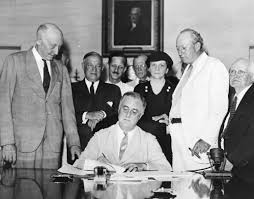 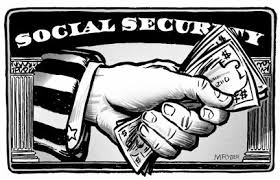 22
Social Security
The Social Security Act of 1935 provided monthly payments to those over the age of 65.
By signing this act on August 14, 1935, President Roosevelt became the first president to advocate federal assistance for the elderly.
23
Social Security The Era between 1935 - 1965
The act prohibited the payment of funds to residents of public institutions (almshouses).
Around this era, boarding houses and the private nursing homes began to evolve due to Social Security payments.

In Government:
What happened in 1964 and 1965?
24
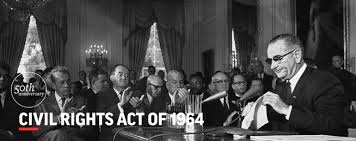 Civil Rights Act of 1964
Civil Rights: Legislation giving all Americans the right to be served in facilities which are open to the public –
As well as greater protection for the right to vote.
25
1965 - Medicare and Medicaid
Medicare is tied to Social Security and is a Federal Program

Medicaid is for the poor and disabled. Eligibility is mandated through provisions established by each State.
26
Expansion of Nursing Home Care 1935- 1990’s
Medicare and Medicaid provided a cash flow for hospitals and nursing homes.
For many years, individuals in need of long term care had nursing home care as the one option of service that was paid for by the government.
27
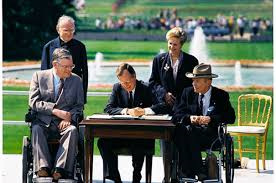 The Americans with Disabilities Act (ADA)
The Americans with Disabilities Act (ADA) was signed into law on July 26, 1990, by President George H.W. Bush. The ADA ,…guarantees that people with disabilities have the same opportunities as everyone else to participate in the mainstream of American life --
28
Nursing Home Residents
The population that you most often find in a nursing facility is a mix of:
Elderly
Individuals with physical limitations
Individuals with chronic conditions
Individuals with mental health issues
etc,….
29
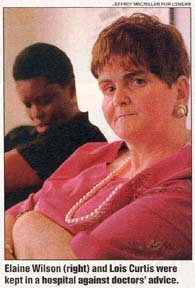 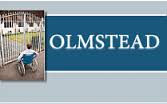 Olmstead
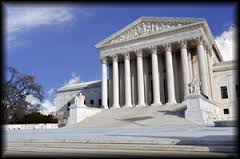 30
Olmstead Decision
June 22, 1999, the US Supreme Court held in the Olmstead Decision that,… 

        	No person should have to live in a 	nursing home or other institution” 	when other supports for care in a 	least restrictive setting are available.
31
Olmstead Decision
The Court held that the unjustified institutional isolation of people with disabilities is a form of unlawful discrimination under the ADA.
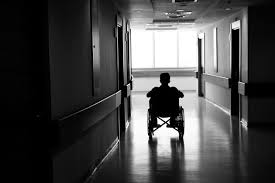 32
Legal Background of Options Counseling
The Olmstead Decision had an impact on State long term care services available and paid for by Medicaid benefits.
States had to have service options available beyond just nursing home care. 
States must provide information on the available care.
33
Olmstead Decision:
Mandated that each state provide information to consumers in need of 
long term care and supports 
to ensure they were able to make an informed choice 
regarding the care available to them.
34
ArkansasOptions Counseling Law
Act 516, implemented in 2008, created Arkansas Options Counseling for Long Term Care.
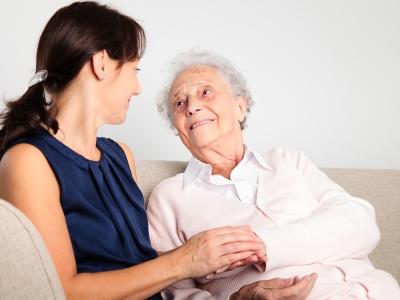 35
Act 516 : Arkansas Options Counseling for Long Term Care
Must be offered to an individual or their representative who:
Seeks an Options Counseling                     consultation;
Seeks admission to a long-term                             care facility, regardless of payment source; or
Resides in a long-term care facility and applies for Medicaid reimbursement.
36
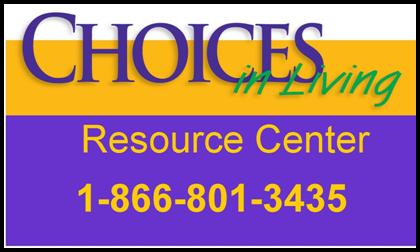 Local Contact Agency
Choices in Living Resource Center
PO Box 1437, Slot S-530
Little Rock, AR 72203-1437
1-866-801-3435
37
Medicare / Medicaid Statistics
National Statistics from the Centers for Medicare/Medicaid Studies indicates that approximately 10% of all nursing home residents have the potential to be served in the community.
38
The A+ TEAM
The A+ TEAM will make contact with referred nursing home residents to explain resource options available to the resident.
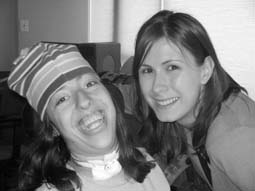 39
The A+ Team
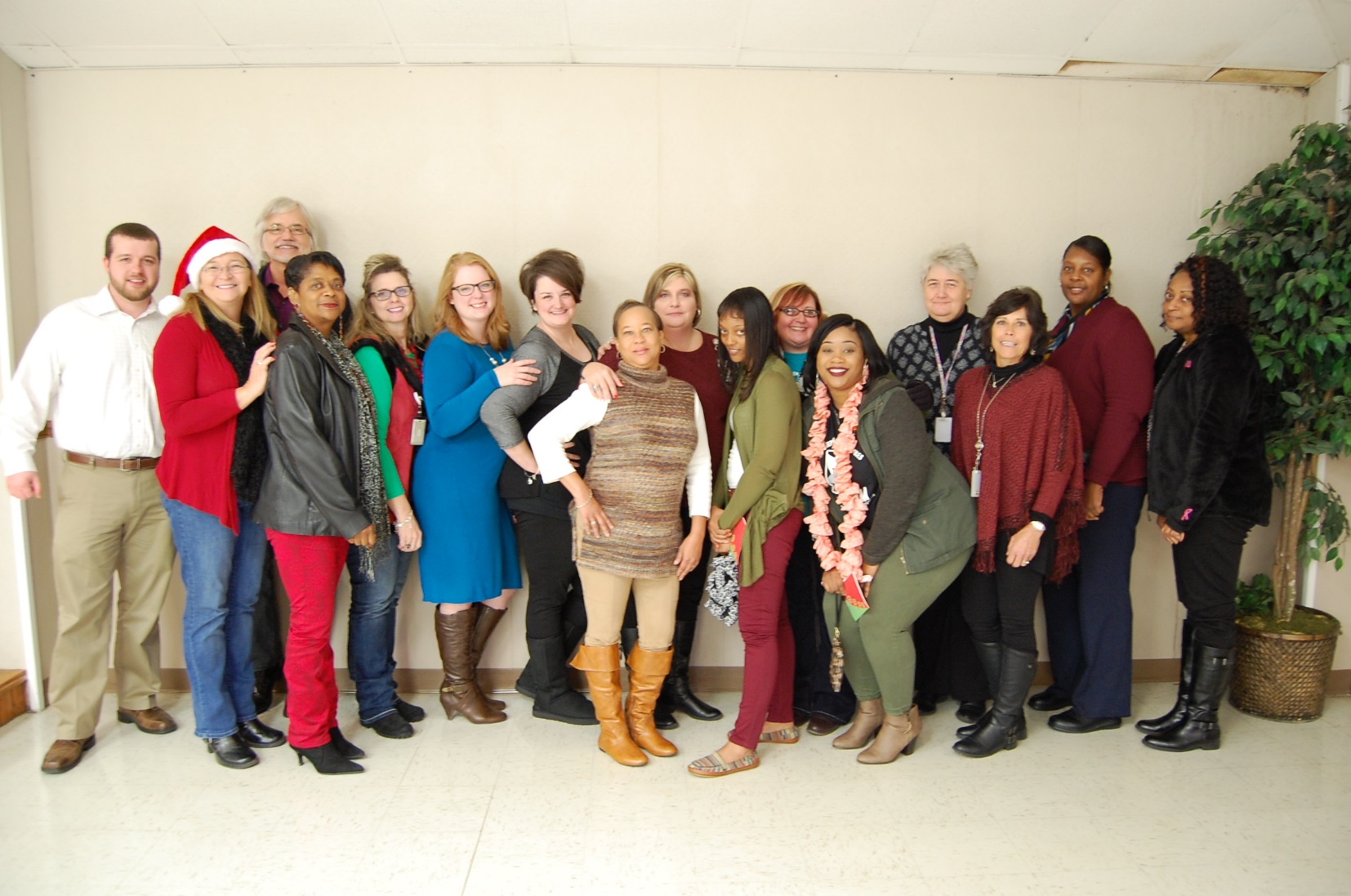 40
Resources
Waiver programs
Living Choices
ARChoices
Independent Choices
Federal Grant Programs
Money Follows the Person
Local Community Resources
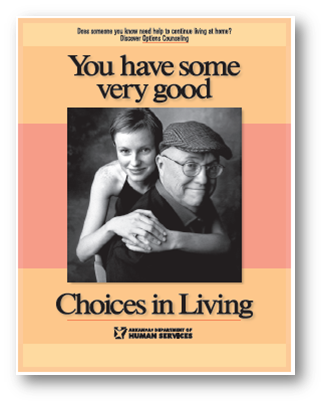 41
Local Community Resources
Housing
Transportation
Food Banks
Senior Event Centers
Outreach Services
Chamber of Commerce
Area Agency of Aging
Etc.
42
Yesterday
Forward
43
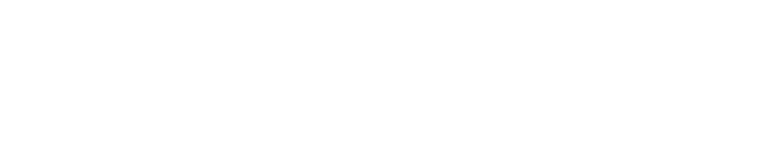 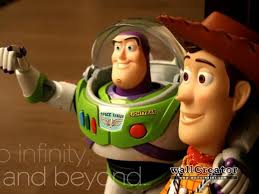 44
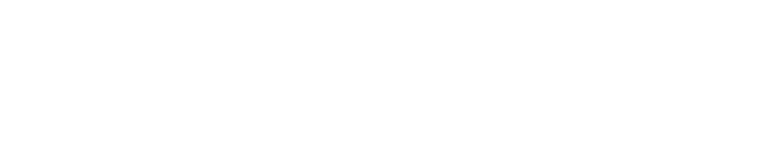 ACAAA’s mission is to provide education, advocacy, and a unified voice for Community Action Agencies to reduce poverty and promote thriving communities in Arkansas.
45
Learning into ACTION
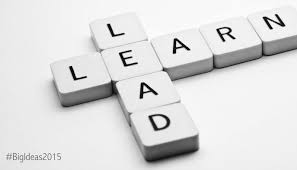 How best can I promote 
education, advocacy, and a unified voice in my local community?
46
Public / Private Network
There are initiatives at the Federal and State level to promote the 
Public/Private partnership to create a person driven long-term support system networks for seniors and adults with disabilities.
Public = Tax Supported Government Programs
Private = For Profit Vendors
47
Networks and Networking
Networking is an informal system whereby persons having common interests assist each other. 

Network Meetings occur on a regular basis and typically have a core group of attendees. 

The “Network” of attendees represent a specific common interest.
How to Start a Community Resource Network
Defining the common interest :
What is the Network Topic?
Examples: Hunger, Employment, Housing

Is it “diagnosis” specific for providers and consumers?  (Alzheimer's)


Is the focus a “Support Group?”
49
What is a common interest within the local community?
What are the common links?

Private (For Profit)


Public (Non Profit)
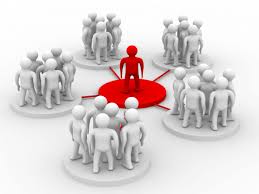 50
Who would want to be involved?
Senior Centers
Food Banks
Employment Services
Housing
Durable Medical Equipment
Government agencies
Social Workers
Home and Community Based Vendors
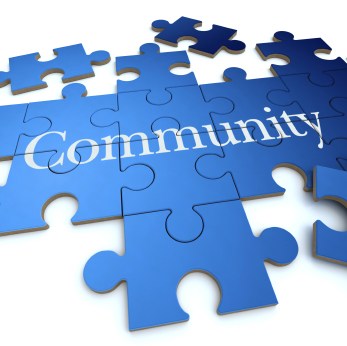 51
Core Team Network Builders
A local community group of dedicated individuals with a personal / professional commitment to bring other interested individuals into the network. 

A major plus for the network is to have partners who have the supportive backing of their organization/company.

A defined time commitment (minimum of 6 to 12 months) to “build” the Resource Network.  The Core Team will want to learn from the details of each meeting to apply and improve details for the next meeting.
52
Details: Time Structure
Timeliness of the meeting.  
What time of the day?
What day of the week?
How often to meet?
How long to meet?

Answers to the above questions might be dependent on availability of the potential meeting room.
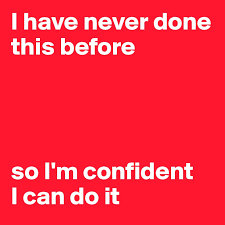 53
Details: Same of Rotating Location?
Question:  Where and when will we meet?
Meeting space might be available through:
Hospital
Community building
Library
Meeting room at a local bank
A local church
Chamber of Commerce building
Meetings may rotate from one location to another
Senior Centers
Department of Human Services offices.
54
Details:  Building a Partnership
Individual representatives of the Network can promote partnerships with other individuals or organizations to provide informational speakers, to sponsor a lunch, or to underwrite the cost of some activity.
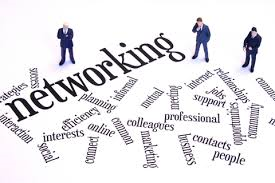 55
Network Sustainability
Question:  What is necessary for longevity?

CONSISTENCY of meetings
Same time
Same day of the month
Same location or not
Contact Person
56
Promoting the Network
OUTREACH
Using Social and Public Media
Personal invites
Mailings announcing the meeting
Newsletters
Phone calls
Email
Personally welcoming new attendees
Meeting reminders
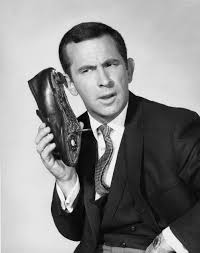 57
What is Necessary for Longevity?
INTERACTIVE GROUP COMMUNICATION
Handout reminders of the next meeting at the present meeting
Relevant speakers scheduled in advance
Relevant Topics of information
Phone trees
E-mail announcements and messaging
Newspapers / Newsletters
Social Networks
58
What is Necessary for Longevity?
Ability to MODIFY AND ADJUST
Solicit feedback in both written and verbal means
Act upon the feedback
Make changes with group consensus
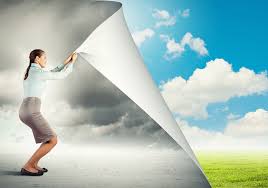 59
Benefits to Partners and Attendees
Education and Information
Insight into available services
Direct contact with representatives of various organizations or businesses
Socialization and recognition amongst peers
Supporting and contributing to the greater good of Community Services
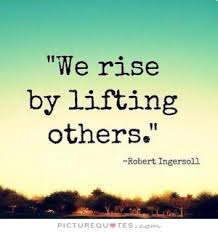 60
Network Partnership
The group is a shared responsibility among all participants.
The meeting place must be accessible and easy to find.
Ample parking is available close to the building of the meeting.
The meeting is consistently at the same time of the day and same day of the month.
A three month projected agenda of the coming months meeting topic(s)/speaker is in place.
The group meets at regular intervals.  Preferable at least once per month.
61
Network Partnership
The meeting room is pleasant to be in and provides ample space for participants.
The meeting room is set up in advance.
The group acknowledges and welcomes new members.
The serving of food encourages attendance.
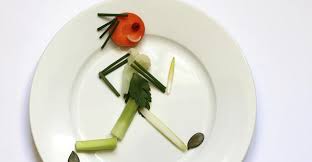 62
Network Partnership
Participants have a voice and are acknowledged for their contributions to the group.
Attendees have the opportunity to introduce themselves and/or their guest(s).
63
Network Partnership
The “developers” of a group make a commitment to maintain ongoing meeting for a minimum of one year.
Acknowledgement of the contributors and a brief summary of each group is sent out immediately (within two days) of the groups occurrence.
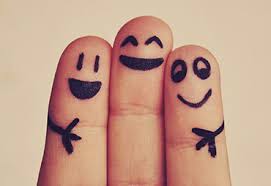 64
Networking the Public / Private Partnership
Bringing together the diverse mix of: 
Government and Community Service agencies (Public)     	
Marketing and Vendor Service providers (Private)     
Consumers
65
Benefits of Networking
An Informal way to make a dynamic difference.
Networking promotes community connections.

Take what you learn today and continue forward in making a difference.
66
Thank You
Bernie Quell, LPC
Program Manager
501-320-6548

bernie.quell@dhs.arkansas.gov
67